Управление муниципальными финансами
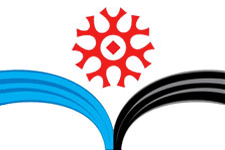 Муниципальное образование сельское поселение Солнечный
Сургутский район
Ханты-Мансийский автономный округ-Югра
2019 г.
Основные показатели за 2018 год
Мероприятия по увеличению доходов  местного бюджета
Результат реализации мероприятий принёс в местный бюджет дополнительно 
13 383,4 тыс. руб.
Мероприятия по эффективному расходованию бюджета
Результат реализации мероприятий привел к сокращению расходов местного бюджета  на 8 020,0 тыс. руб.
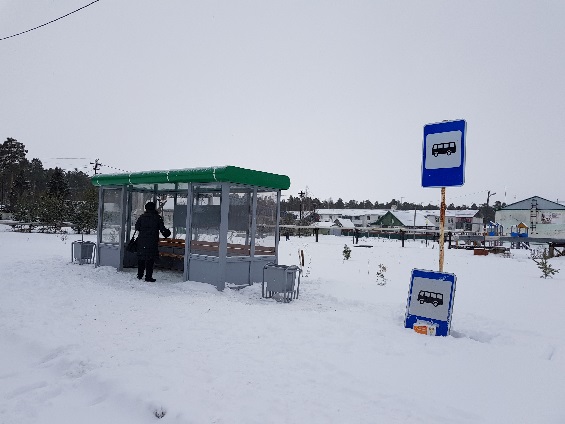 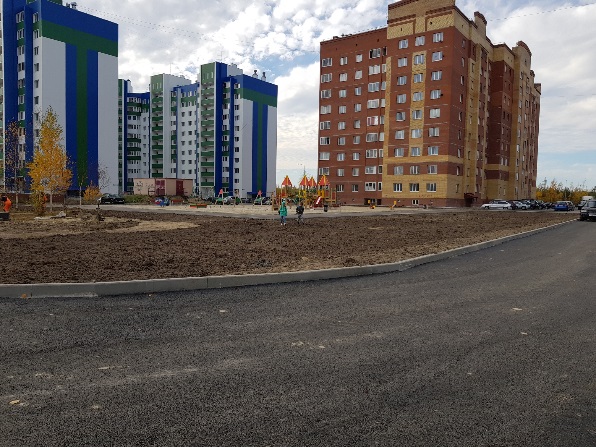 Перераспределение образовавшейся экономии средств было осуществлено на общественно значимые расходы:
- обустройство детских площадок на территории сквера и жилого дома по ул. Комсомольской  муниципального образования в части приобретения и монтажа резинового покрытия, - направление средств на ремонт зала муниципального учреждения культуры, 
приобретение остановочного павильона,
отсыпка территории нововведенного объекта – крытый хоккейный корт.
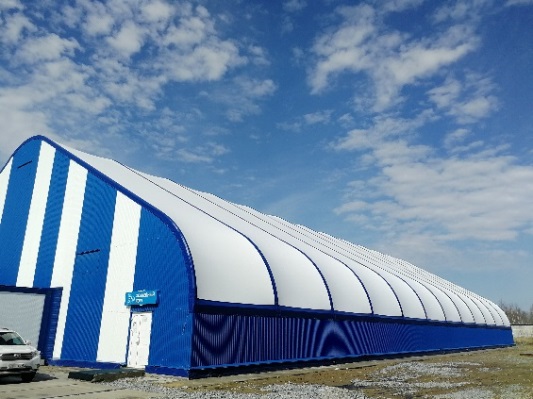 Результаты реализации мероприятий по росту доходов и оптимизации расходов
Контакты:
Глава с.п. Солнечный
Наумов Игорь Викторович
т./ф. 8(3462) 74-20-13; 
E-mail: admsolnechniy_ad@mail.ru

Финансово-экономическое управление администрации с.п. Солнечный
Висловух Евгения Петровна
Бережнова Мария Вячеславовна
т./ф. 8(3462) 74-20-32
E-mail: admsol1@mail.ru
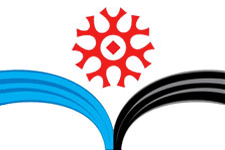